Thorium, Molten Salt Reactors, and Green Energy
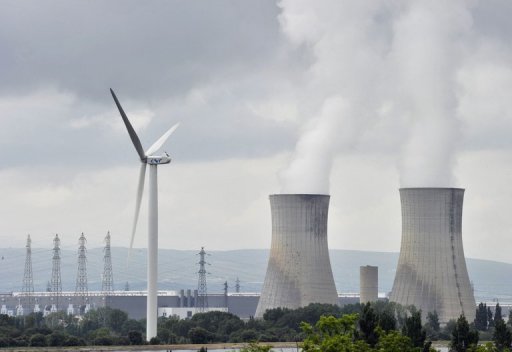 Tim Pearson – Vice President NEXTChem Process Analyzers
Bachelor of Science – Chemistry; University of Toledo
Master of Science – Analytical Chemistry; Miami (OH) University

Work Experience :
Saudi Aramco
CEZ / Westinghouse
Canadian Natural Resources
American Electric Power (AEP)
Philips (LED)
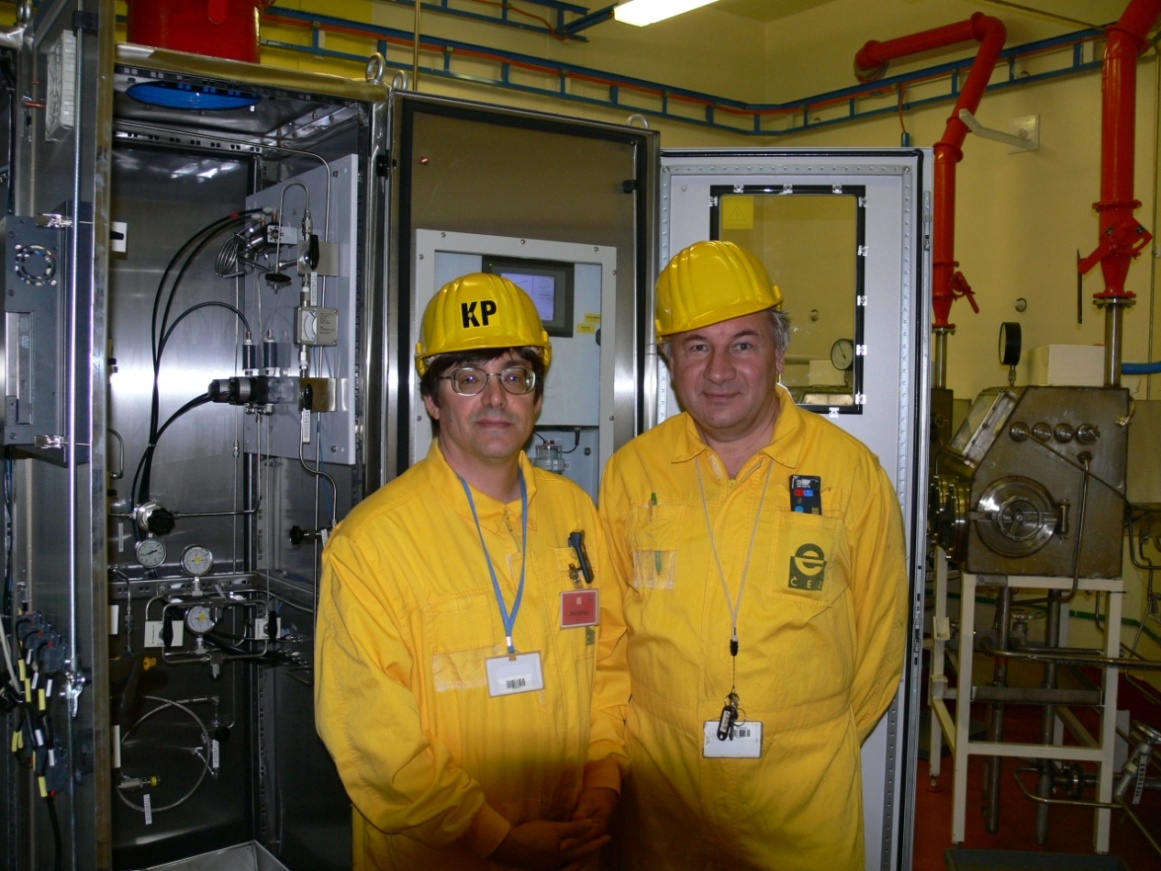 Thorium, Molten Salt Reactors, and Green Energy
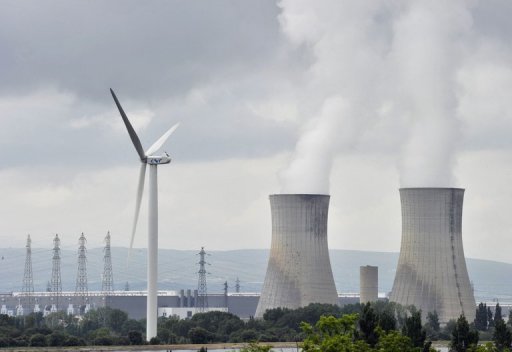 Working with Saudi Aramco I became an Environmentalist!

I learned that Saudi Arabia is 
running out of oil; and is planning 
 to covert to a chemical 
production economy.
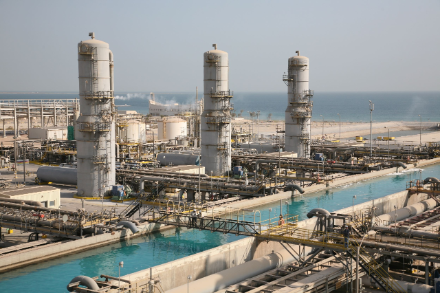 Thorium, Molten Salt Reactors, and Green Energy
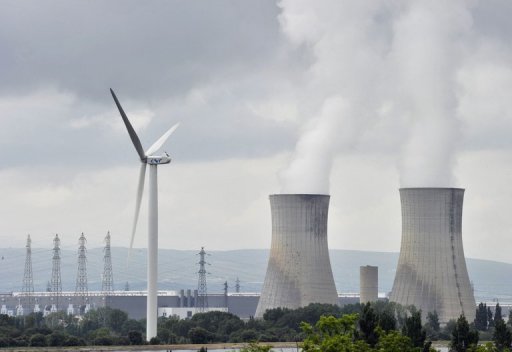 About the same time I was shocked by the reality of Saudi Oil I also became aware of the issue of Global Warming! 

What do we do? 

What do I do?
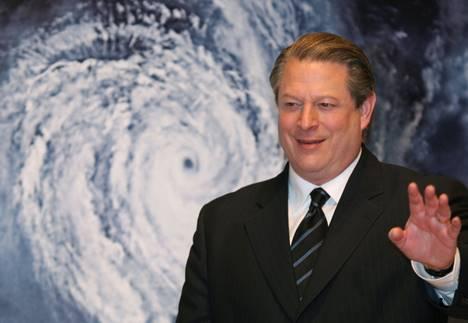 Thorium, Molten Salt Reactors, and Green Energy
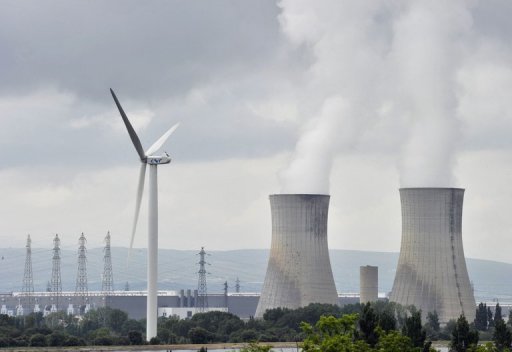 I began to ask questions:

What is the safest power source
What power source produces no carbon dioxide
What power source is scalable to size of our problem
What power source can we actually afford
Thorium, Molten Salt Reactors, and Green Energy
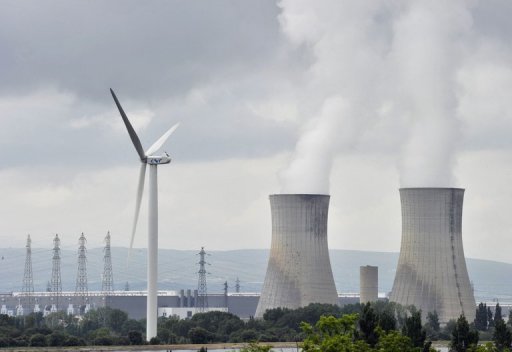 What is the safest 
power source?
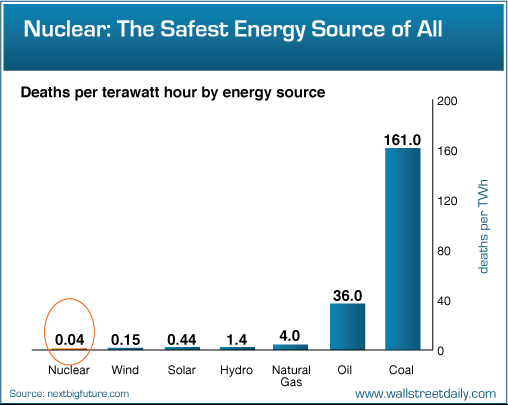 Thorium, Molten Salt Reactors, and Green Energy
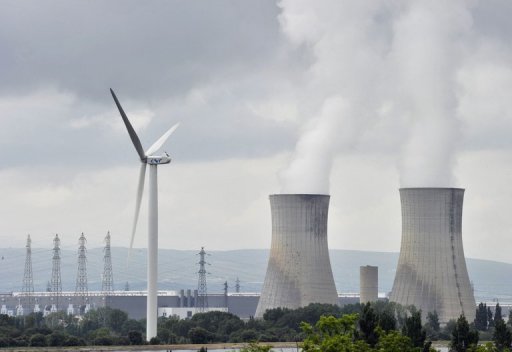 What Energy Source produces the least amount of Carbon Dioxide?
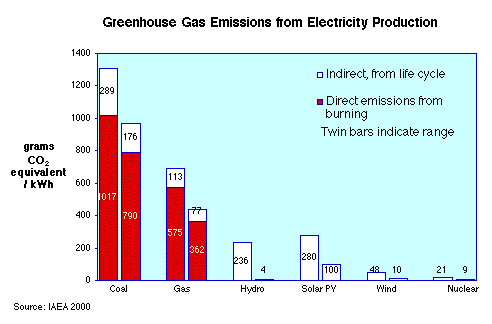 Thorium, Molten Salt Reactors, and Green Energy
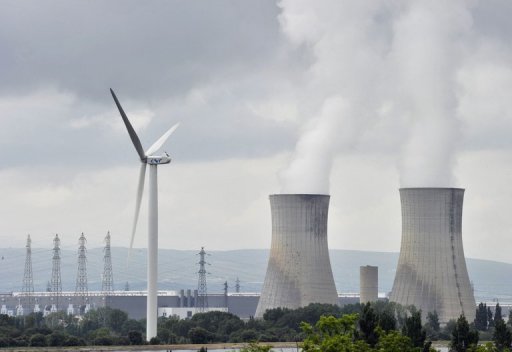 What power source is 
Scalable to our problem?
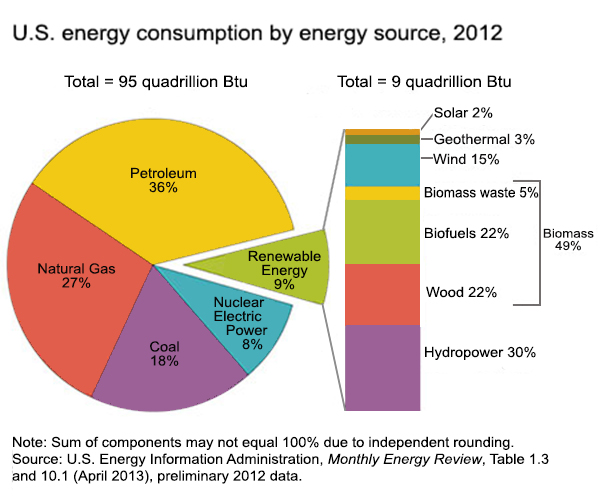 Thorium, Molten Salt Reactors, and Green Energy
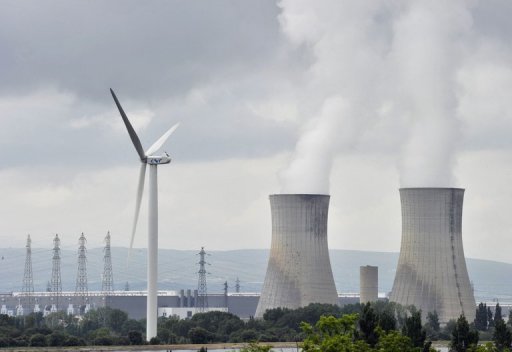 What power source can 
we actually afford?
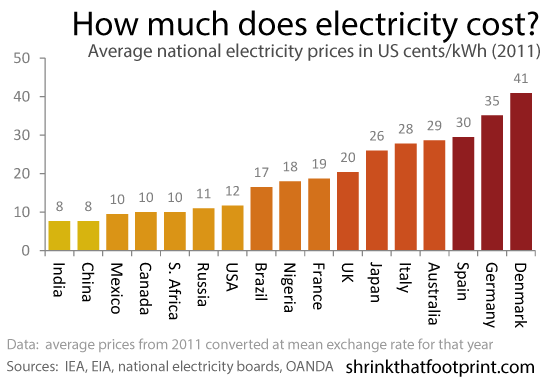 Thorium, Molten Salt Reactors, and Green Energy
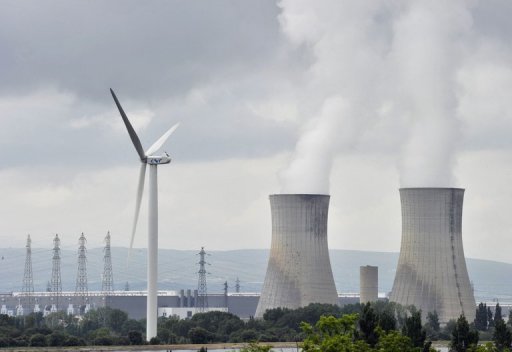 Based on these facts the choice is clear.

Nuclear Energy will save the World!
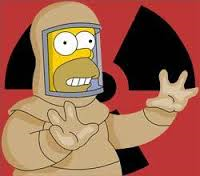 Thorium, Molten Salt Reactors, and Green Energy
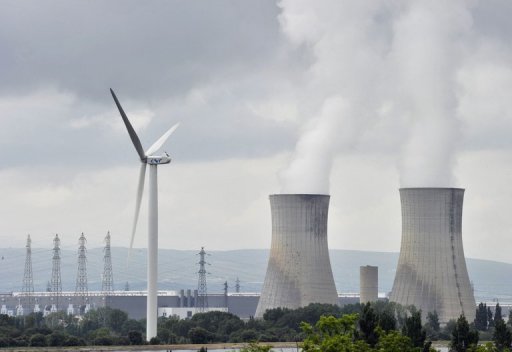 Why didn’t it happen?
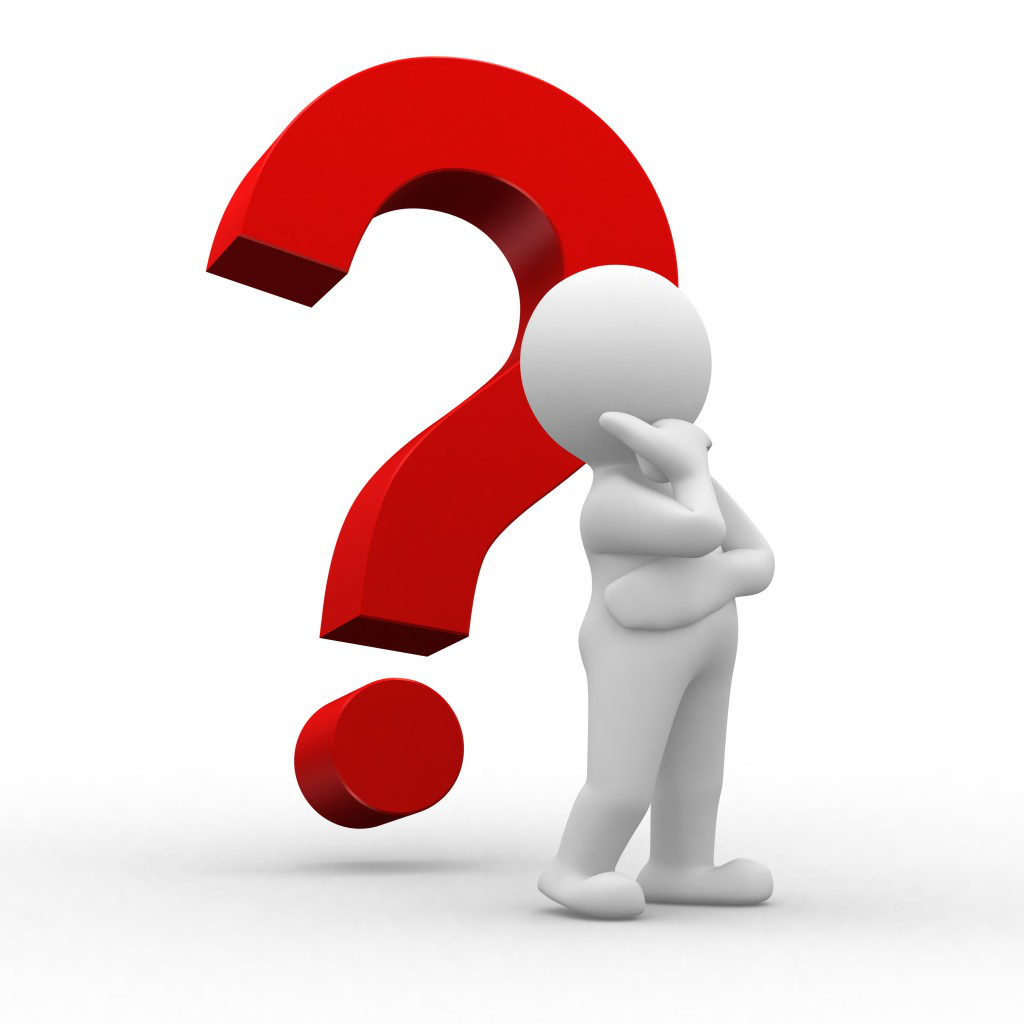 Thorium, Molten Salt Reactors, and Green Energy
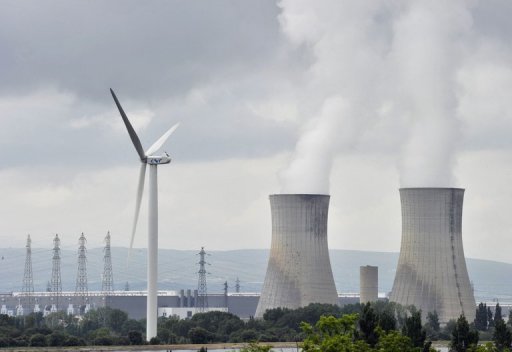 Why don’t we have a Nuclear Economy ?

Why do we have Uranium 
fueled Light Water Reactors 
(LWR) if there are 
better reactor designs?
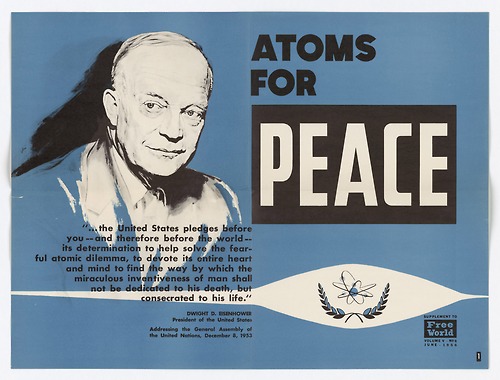 Thorium, Molten Salt Reactors, and Green Energy
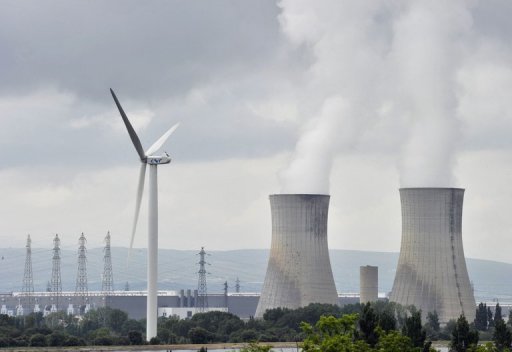 Admiral Rickover was determined to have a Nuclear Navy 

In 1954 the US launched the USS Nautilus its first operational Nuclear Submarine; and it used a Uranium LWR Reactor
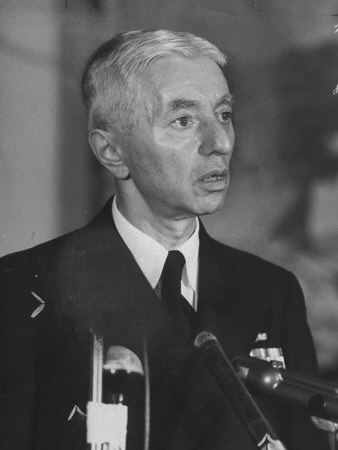 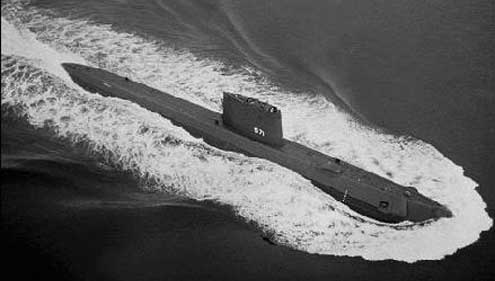 Thorium, Molten Salt Reactors, and Green Energy
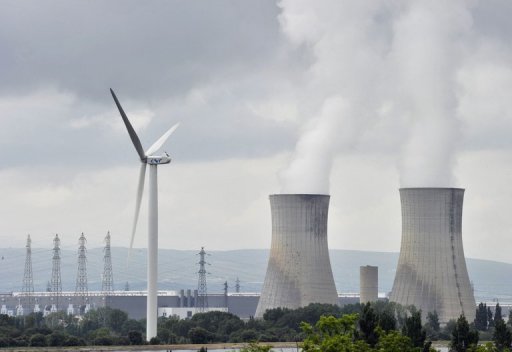 Two Visions at the Dawn of the Nuclear Age
Eugene Wigner
Use Slow (Thermal) Neutrons using the 
Thorium – Uranium Fuel Cycle
Oak Ridge National Labs (Molten Salt)

Enrico Fermi
Use Fast Neutrons using the 
Uranium – Plutonium Fuel Cycle
Argonne National Labs (Fast Breeder)
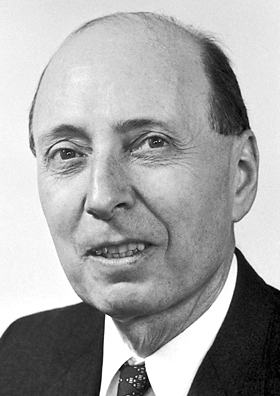 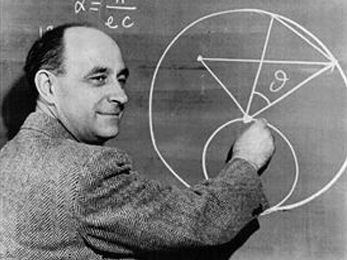 Thorium, Molten Salt Reactors, and Green Energy
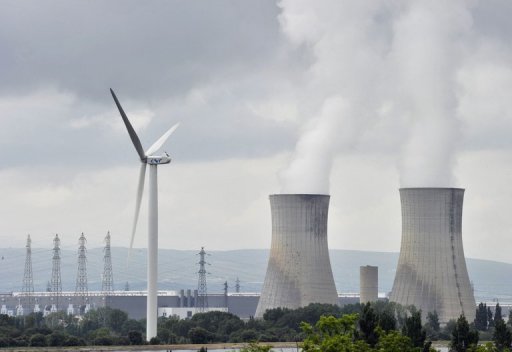 Both Visions were for “Breeder” Reactors

To understand a “Breeder” Reactor some
Nuclear Nomenclature is needed.
 
Fertile Material (A material that must absorb a neutron and converts to a Fissile Material).

Fissile Material ( A material that is capable of sustaining a nuclear fission chain reaction).
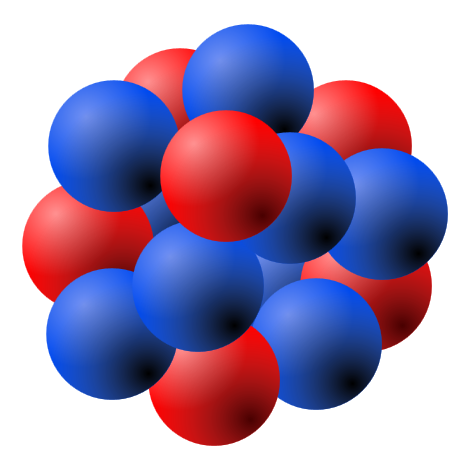 Thorium, Molten Salt Reactors, and Green Energy
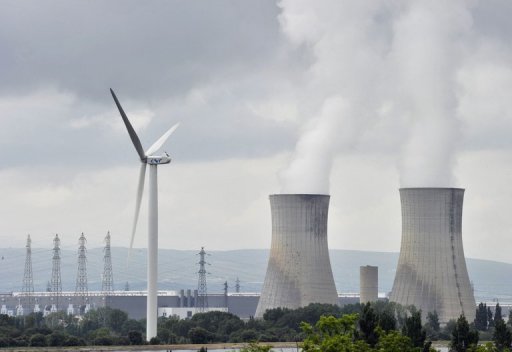 What is the Distribution of Natural 
Fertile and Fissile Materials

Thorium 232 – Fertile Material

Uranium 238 – Fertile Material

Uranium 235 – Fissile Material
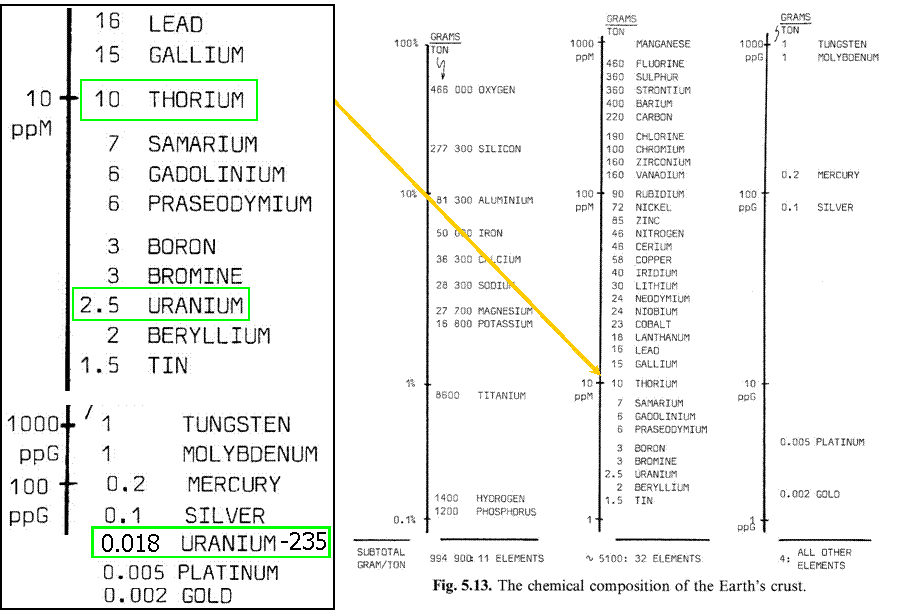 Thorium, Molten Salt Reactors, and Green Energy
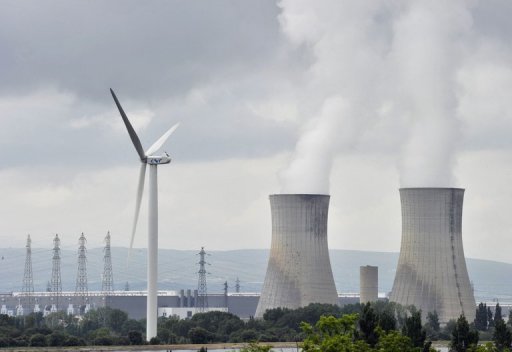 Thorium 232 and Uranium 238  Conversions

Th 232 + neutron = U233
Uranium 233 (Fissile Material)

U238 + neutron = Pu239
Plutonium 239 (Fissile Material)
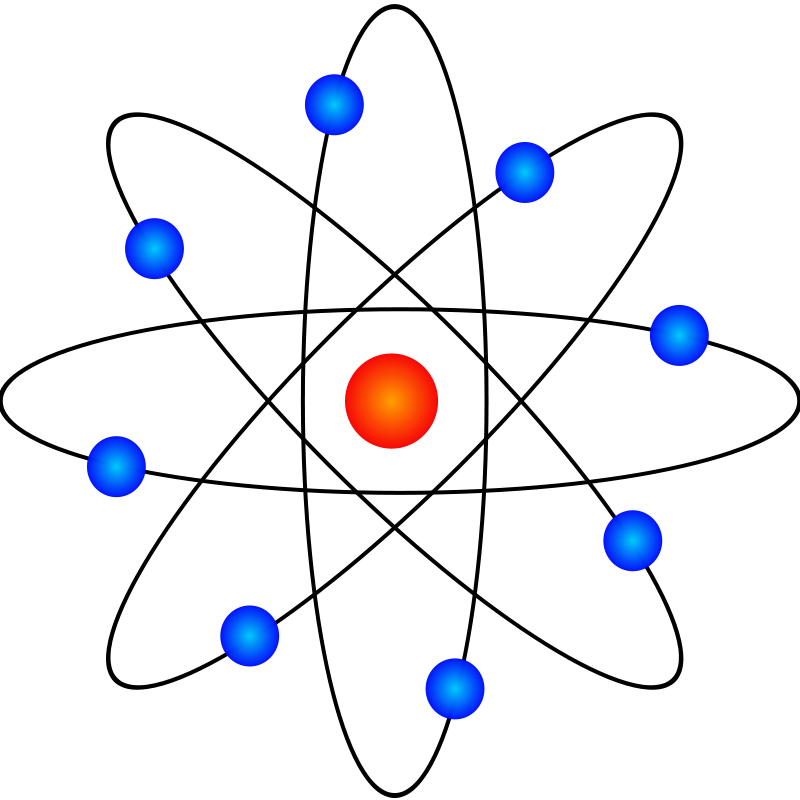 Thorium, Molten Salt Reactors, and Green Energy
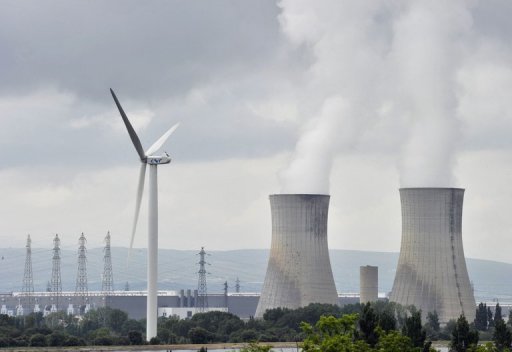 Three Possible Nuclear Fuels

Thorium 232

Uranium 235

Uranium 238
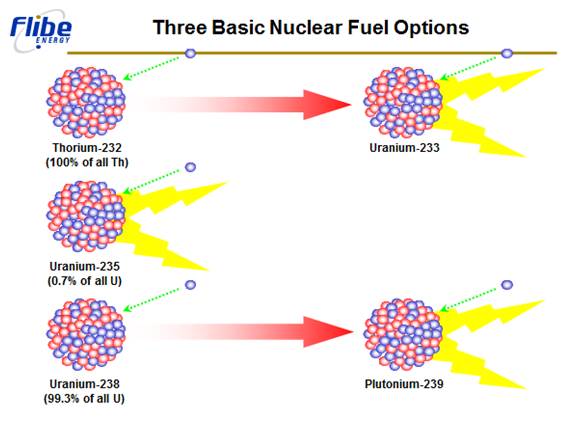 Thorium, Molten Salt Reactors, and Green Energy
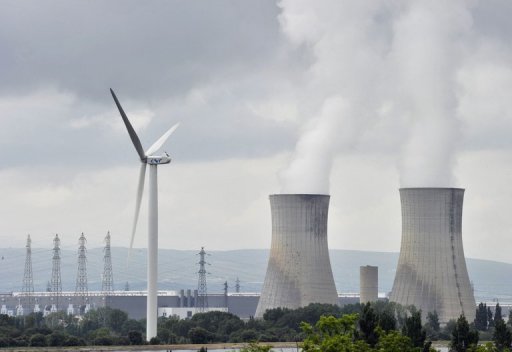 Unfortunately Nuclear Fuel can have Dual Use

Uranium 235 (Little Boy Bomb)

Uranium 238 (Fat Man Bomb)

Thorium 232 (Bad Bomb Material)

In the future I would like to give a talk
about proliferation
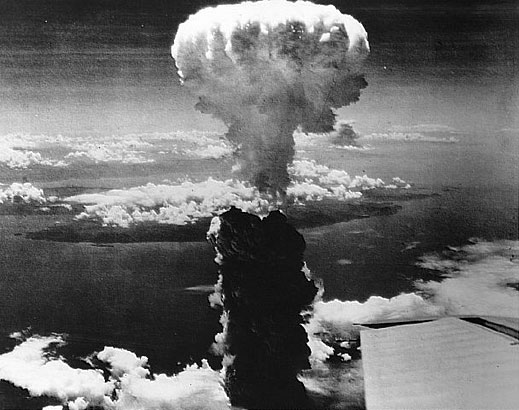 Thorium, Molten Salt Reactors, and Green Energy
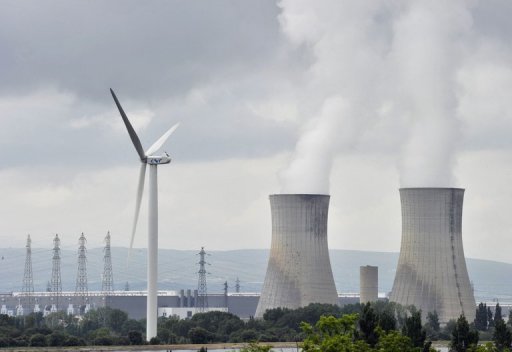 Molten Salt Reactor Experiment

Oak Ridge National Labs
(1964 – 1969)

Radical new design using 
molten salts not solid fuel

Greatly improved safety features
over existing LWR  Reactors
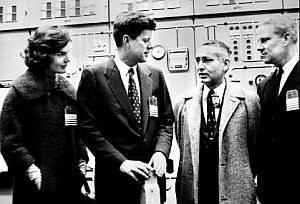 Thorium, Molten Salt Reactors, and Green Energy
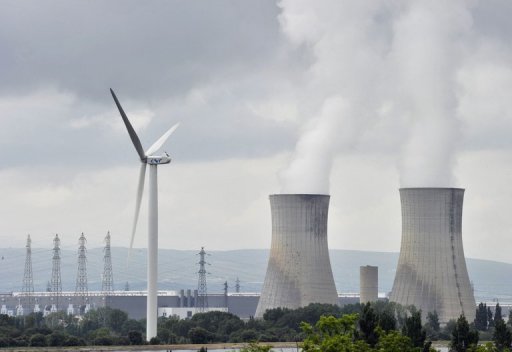 Molten Salt Reactor (MSR) Experiment

Dr. Weinberg’s concerns about 
LWR Reactors Safety caused problems
with the Nixon Administration

Dr. Weinberg was fired as Director
ORNL 1973

All MSR Reactor work ends in 1975
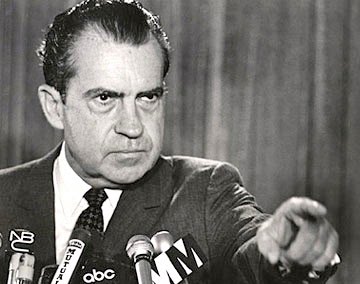 Thorium, Molten Salt Reactors, and Green Energy
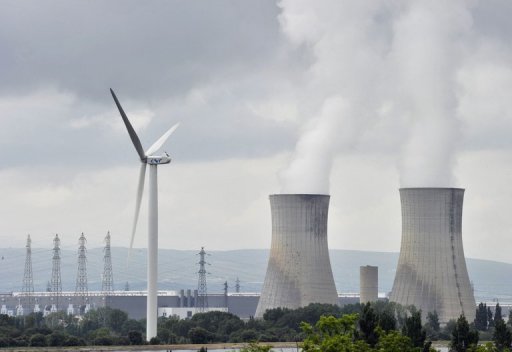 Integral Fast Reactor (IFR) 

Argonne National Labs
(1984 – 1986)

The reactor used U238 as metallic fuel 
and Liquid Sodium as the coolant 

The (IFR) Reactors has many safety 
advantages over LWR Reactors
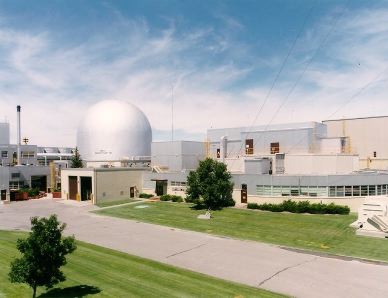 Thorium, Molten Salt Reactors, and Green Energy
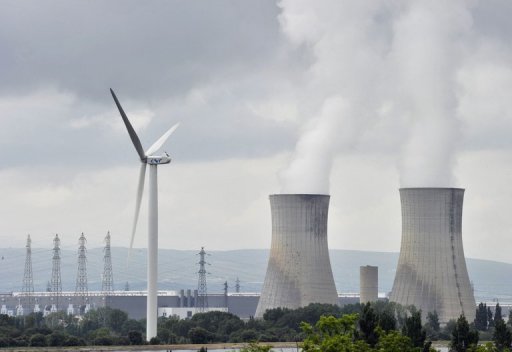 Integral Fast Reactor (IFR) 

April 1986 the IFR Reactor Successfully
Passed a Loss of Coolant Test

April 1986 Chernobyl Reactor #4 Failed a 
Safety Test resulting in Disaster 

In 1994 the IFR Reactor program was 
cancelled due to budget cuts
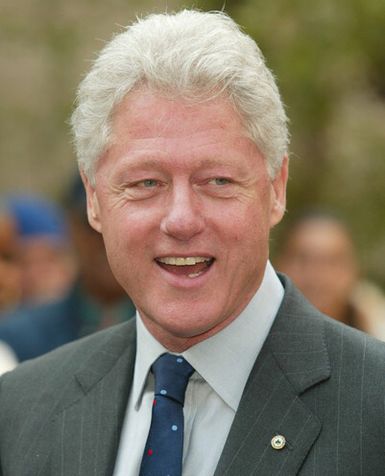 Thorium, Molten Salt Reactors, and Green Energy
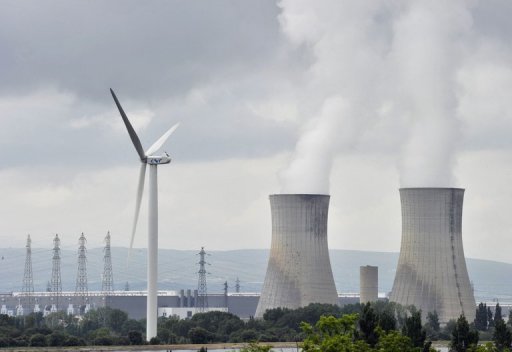 The Civilian Nuclear Reactors we use today are not significantly different from those developed for Admiral Rickover in the 1950s!
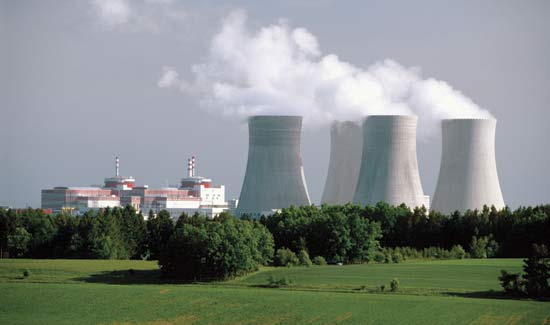 Thorium, Molten Salt Reactors, and Green Energy
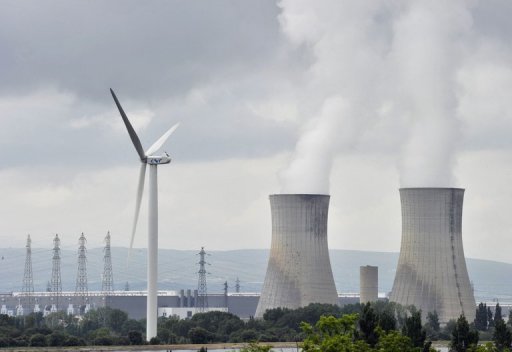 However, even these Cold War 
Dinosaurs (LWR Reactors) are the Safest form 
of Energy we have Today!

What would happen if we had
even Safer and more Efficient 
Reactors?
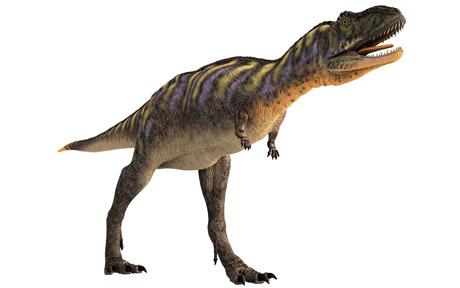 Thorium, Molten Salt Reactors, and Green Energy
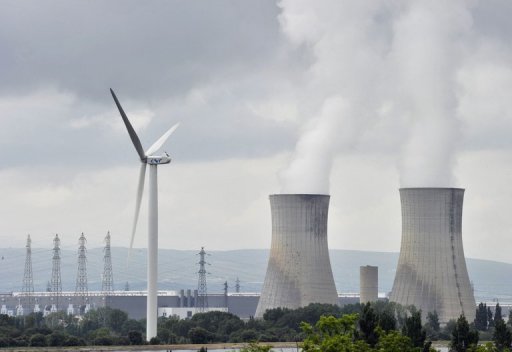 WHAT ABOUT NUCLEAR WASTE!
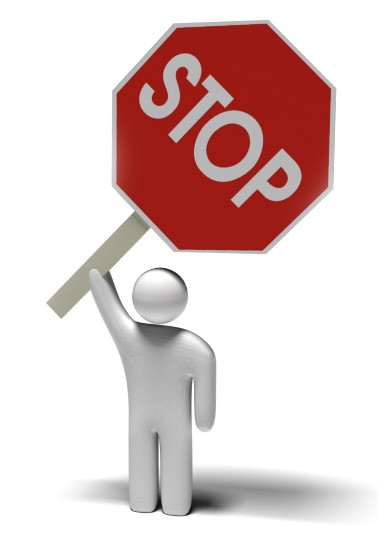 Thorium, Molten Salt Reactors, and Green Energy
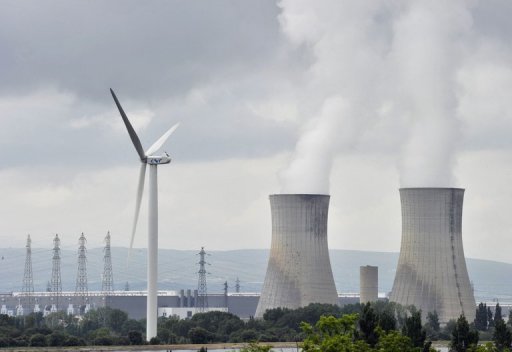 What is Nuclear Waste 
or Spent Nuclear Fuel?

94.5% U238 (fertile)
1%   U235/236 (fissile)
1% Actinides 
3.5% Fission Products 

Only 5% of the Uranium
is consumed after 3 yrs
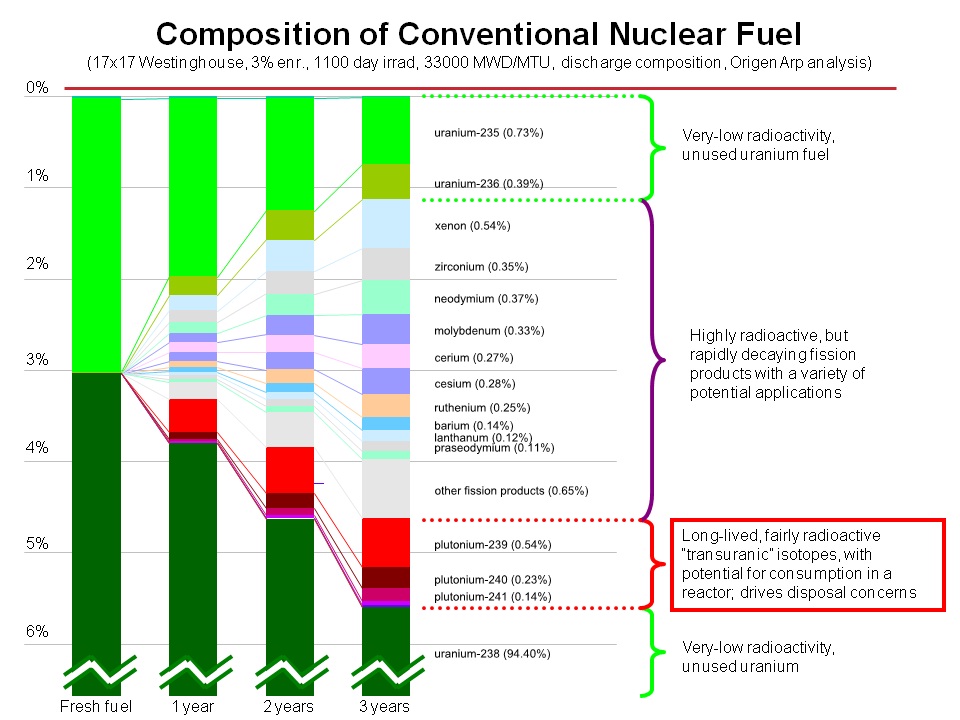 Thorium, Molten Salt Reactors, and Green Energy
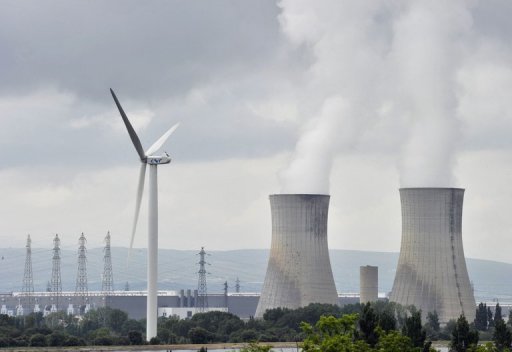 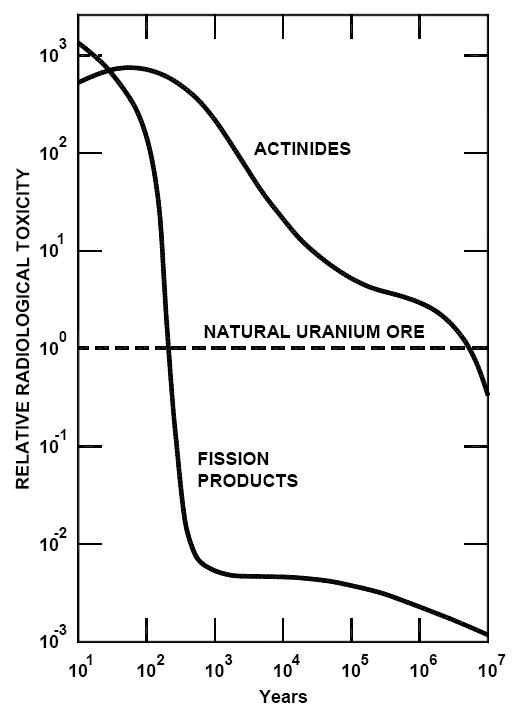 Is there a way to make 
Nuclear Waste Safer?

If we can remove and destroy
the actinides (transuranics)
we greatly reduce the storage
time and radiological 
toxicity
Thorium, Molten Salt Reactors, and Green Energy
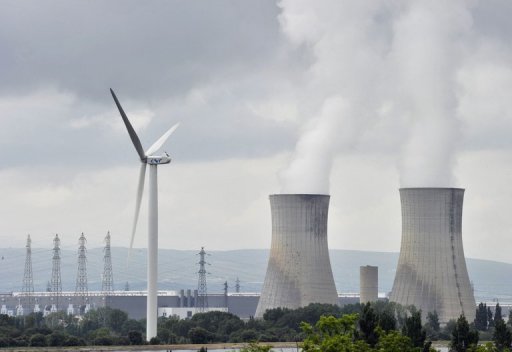 WHAT ABOUT THE PLUTONIUM IN 
SPENT FUEL! 

CAN’T IT BE USED TO MAKE WEAPONS?
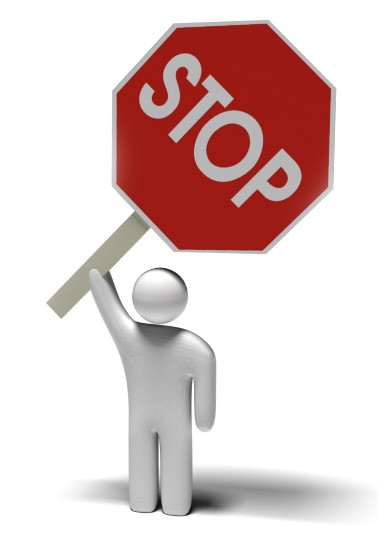 Thorium, Molten Salt Reactors, and Green Energy
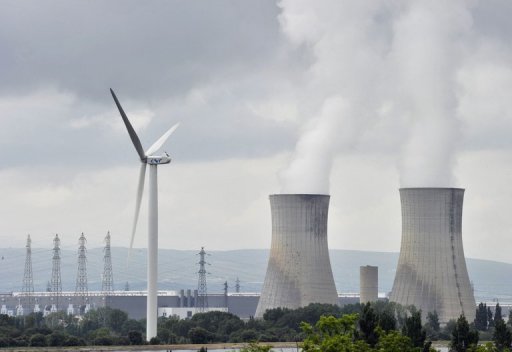 Weapon Grade Plutonium has a
very specific recipe. 

< 90% Pu 239
>7% Pu 240

Spent Fuel does not meet this
Specification

Plutonium can not be Isotopically Separated
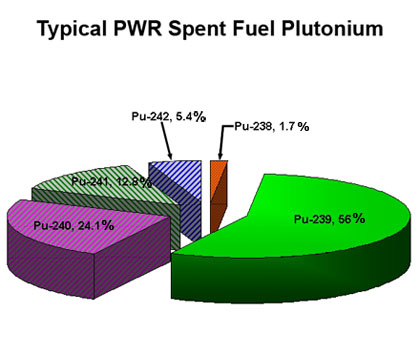 Thorium, Molten Salt Reactors, and Green Energy
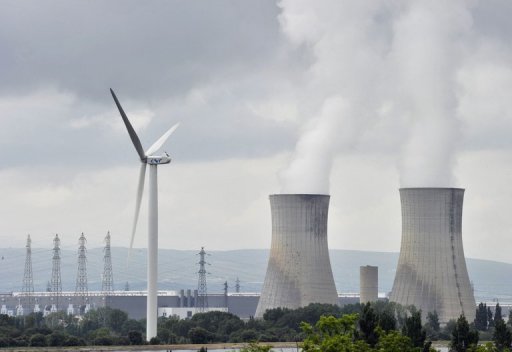 Turn the Waste into Energy! 

Using MSR Reactors or 
IFR Reactors we can 
Consume the World’s Nuclear
Waste and Generate huge 
amounts of Electric Power
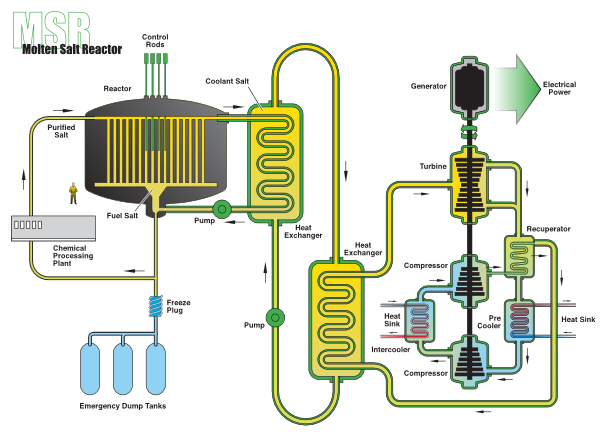 Thorium, Molten Salt Reactors, and Green Energy
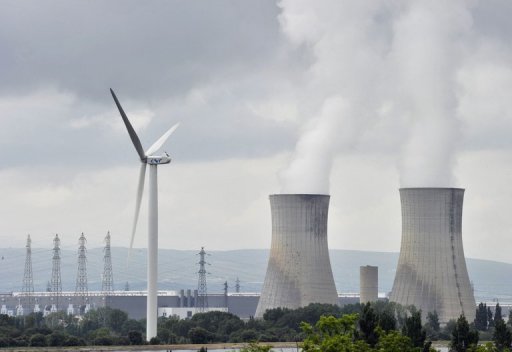 Turn the Waste into Energy! 

Total Worldwide Electric 
Demand can be meet for
a minimum of 70 years 
using the world’s stockpile of 
Spent Nuclear Fuel
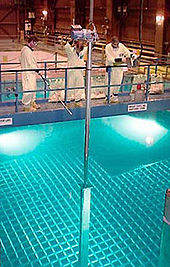 Thorium, Molten Salt Reactors, and Green Energy
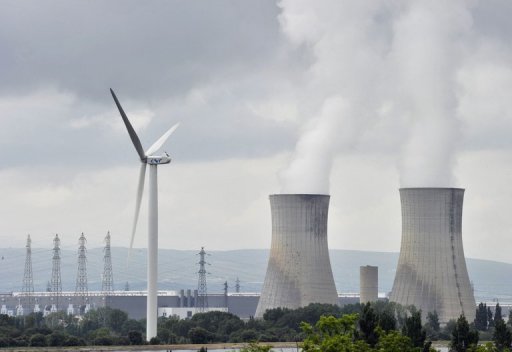 “It may be that one day after all the 
power reactors have been shut down
and folks have been weaned themselves
off of nuclear energy, some type of 
molten salt reactor may be useful for
waste management. But not now! To 
do it now would just be unleashing 
the dogs of nuclear expansionism”               	Dr. Gordon Edwards
					President - Canadian Coalition for 					Nuclear Responsibility
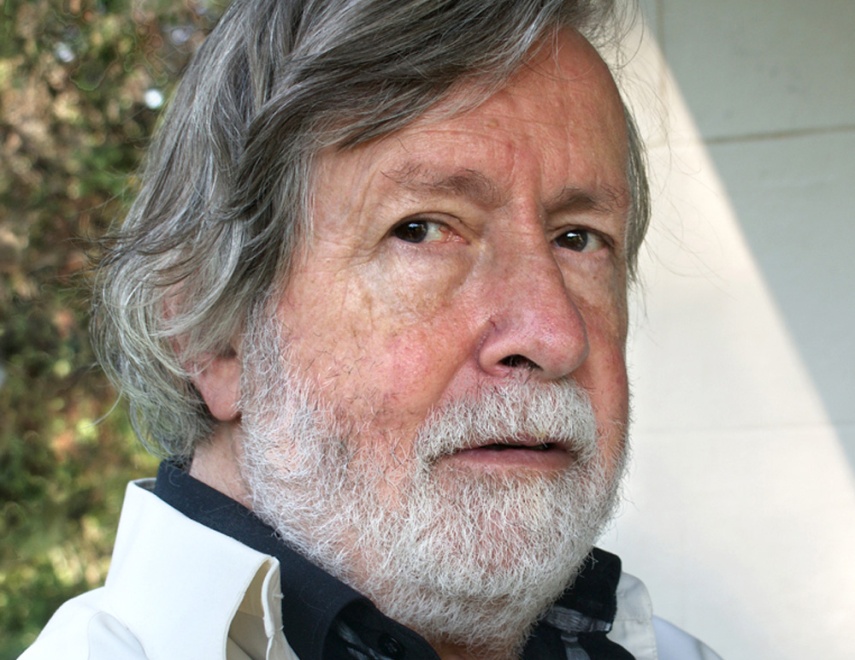 Thorium, Molten Salt Reactors, and Green Energy
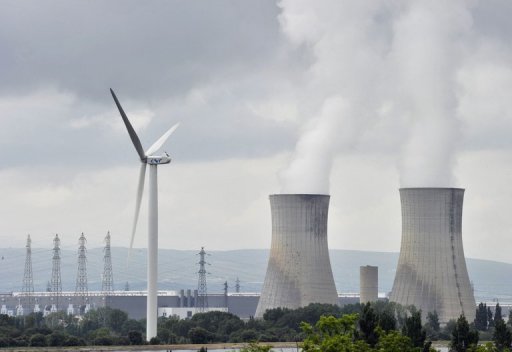 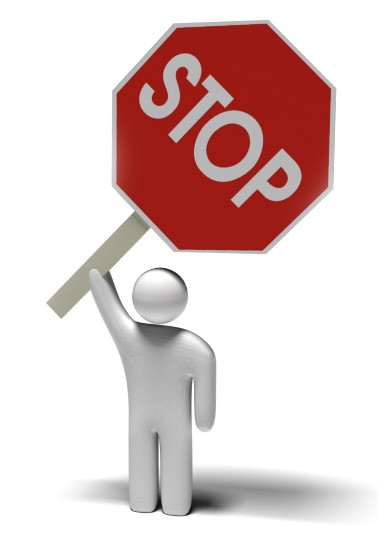 WHAT ABOUT THE SAFETY OF 
MSR REACTORS! 

LWR REACTORS HAVE HAD THREE
MAJOR ACCIDENTS AND ONE WAS 
CATASTROPHIC!
Thorium, Molten Salt Reactors, and Green Energy
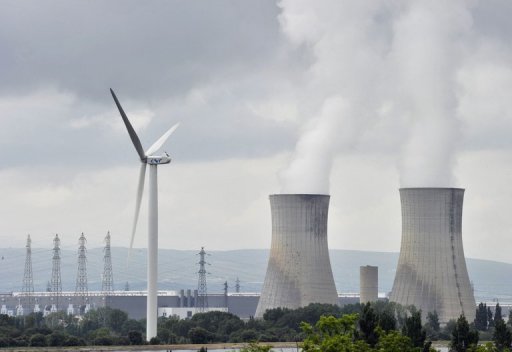 MSR Reactors are fundamental 
different from LWR Reactors 

There cannot be a meltdown
the fuel is already melted

They operate at low pressure; 
just above atmospheric pressure.

They can be shut off with no power
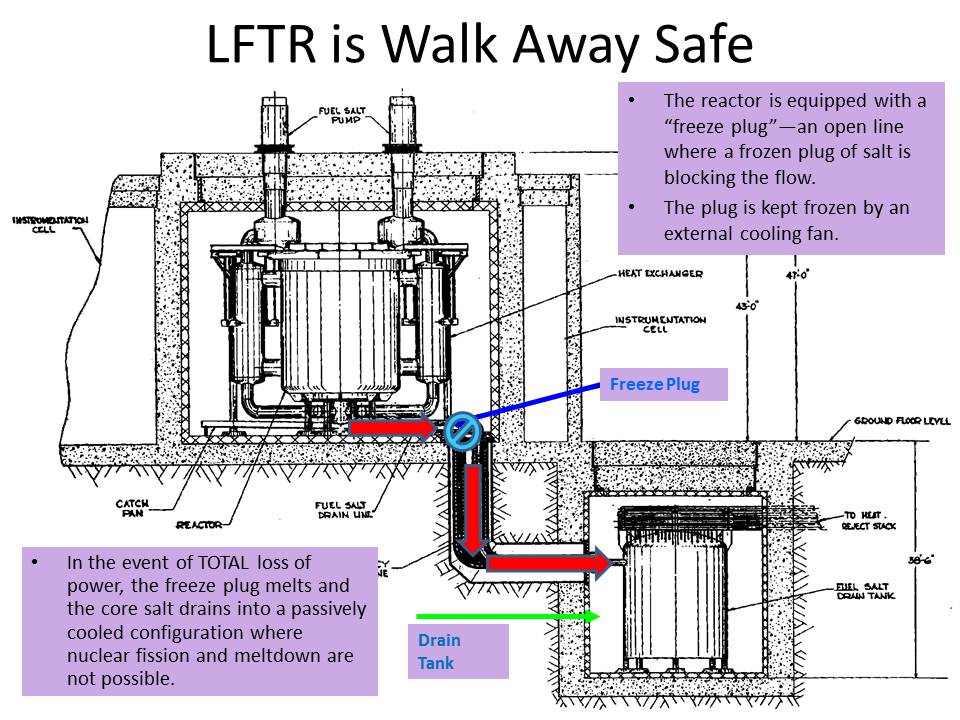 Thorium, Molten Salt Reactors, and Green Energy
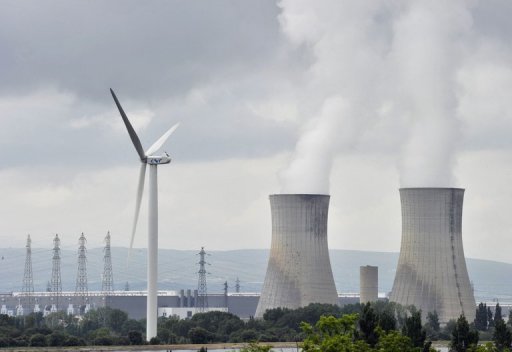 There are some additional 
important safety features
in the MSR Reactor design

Automatic Containment 
of fuel and fission products 
when cooled to solid salt

Xenon Gas is easily removed this
was one of factors leading to Chernobyl
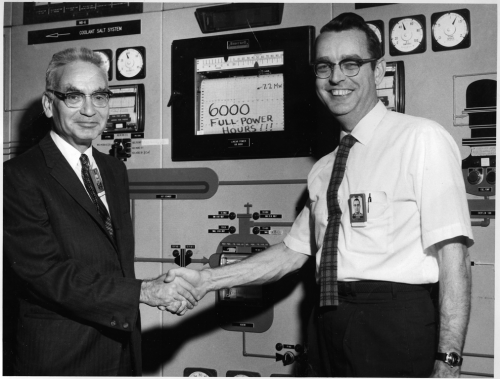 Thorium, Molten Salt Reactors, and Green Energy
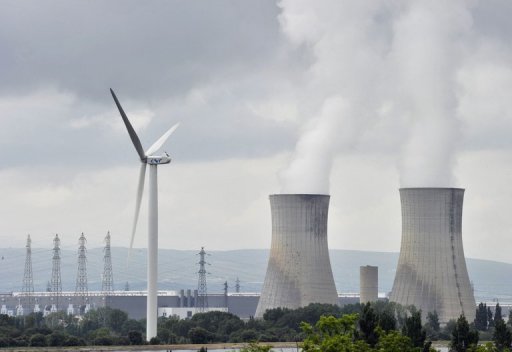 The most important feature 
of this reactor is that it is 
“Self Controlling”

When the salt is too hot
it expands and reduces 
“activity” and when it is
 too cold it shrinks
and “activity” increases.
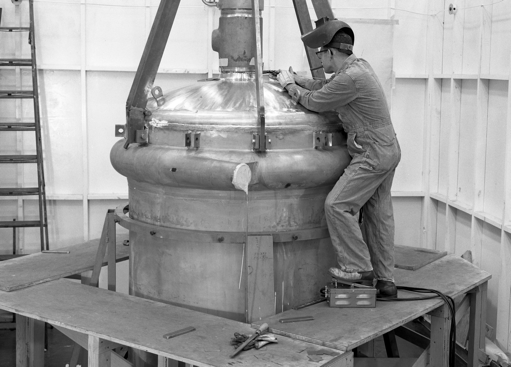 Thorium, Molten Salt Reactors, and Green Energy
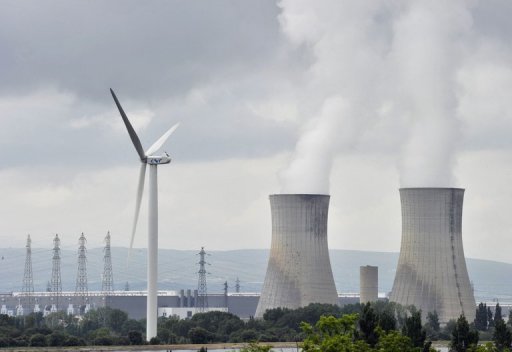 I WILL NEVER TRUST AN ENERGY SOURCE 
THAT INVOLVES RADIOACTIVITY!
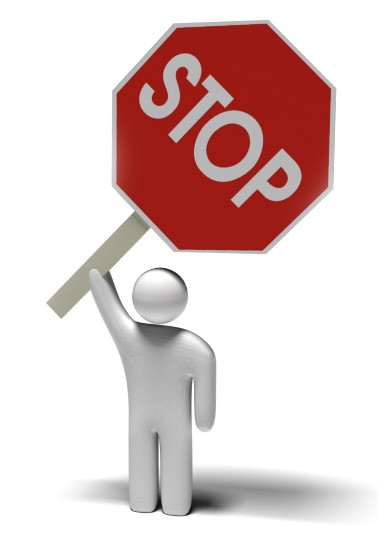 Thorium, Molten Salt Reactors, and Green Energy
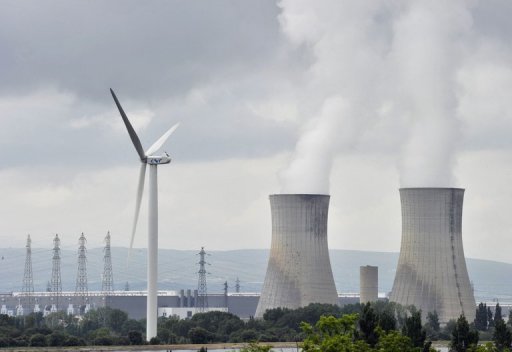 Almost all types of Green Energy require Rare Earth Elements
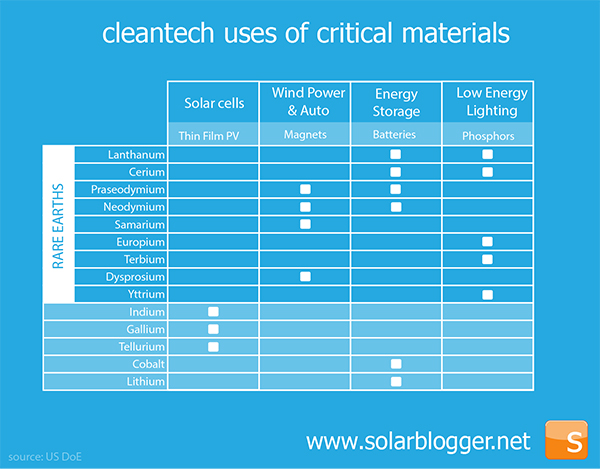 Thorium, Molten Salt Reactors, and Green Energy
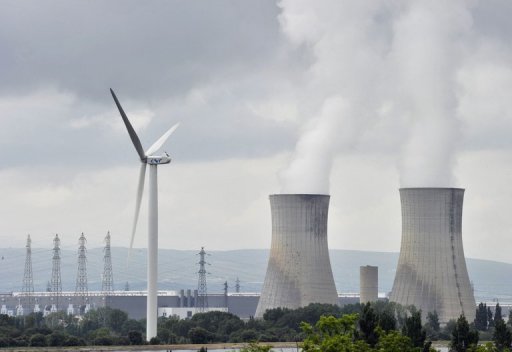 Almost all known ways to mine
Rare Earth Elements produce 
Radioactive Thorium 

Each ton of Rare Earth Elements
produces approximately one
ton of Thorium
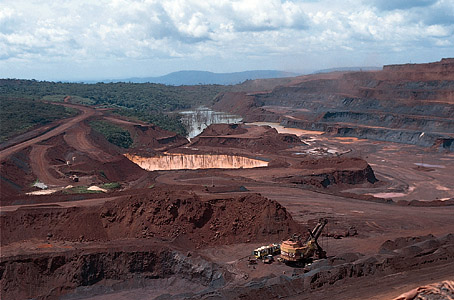 Thorium, Molten Salt Reactors, and Green Energy
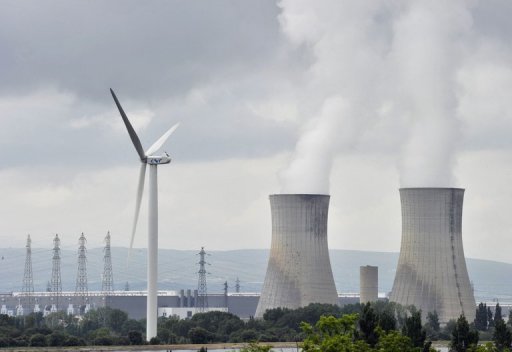 GREEN ENERGY MANUFACTURING HAS A NUCLEAR WASTE PROBLEM!
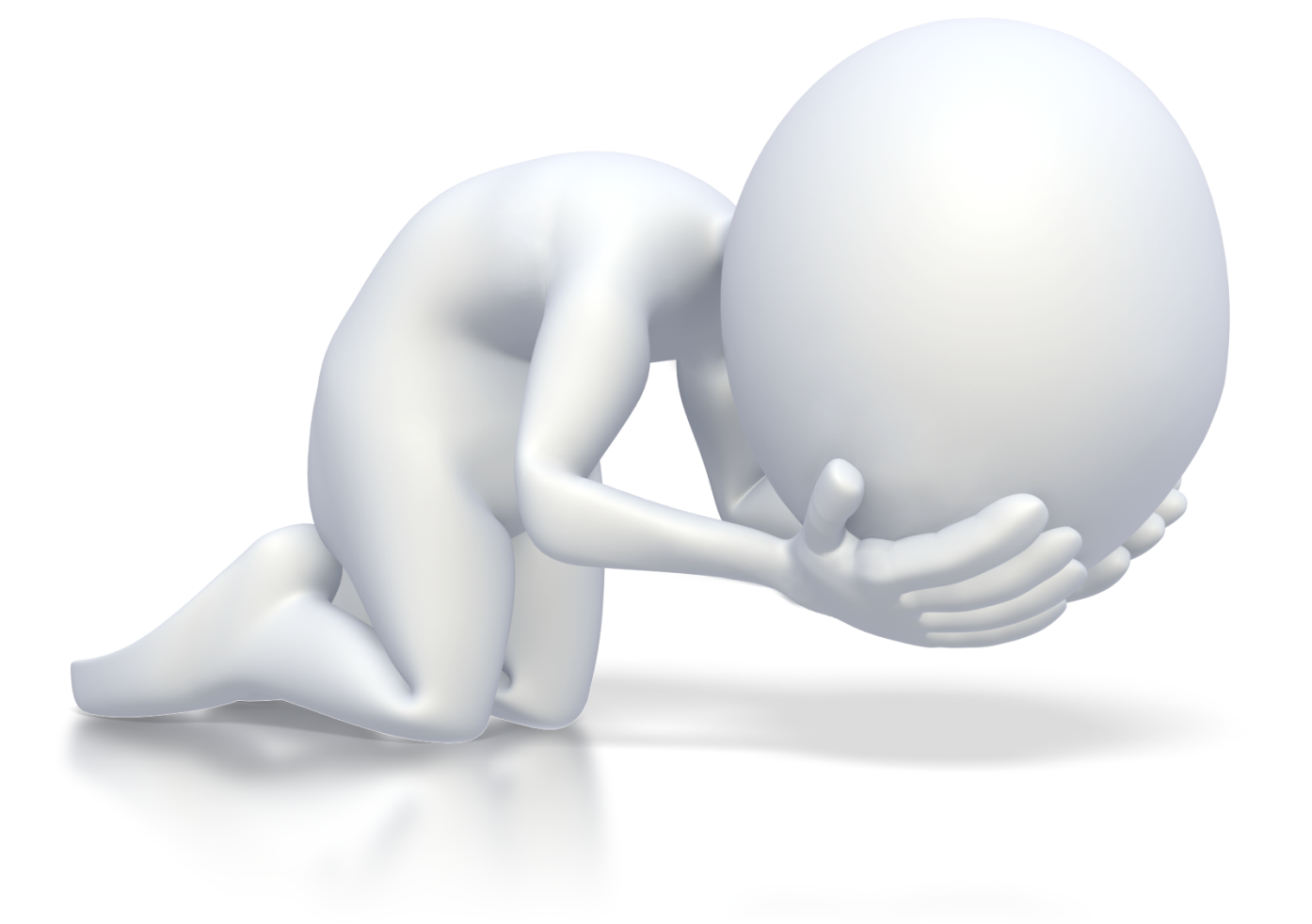 Thorium, Molten Salt Reactors, and Green Energy
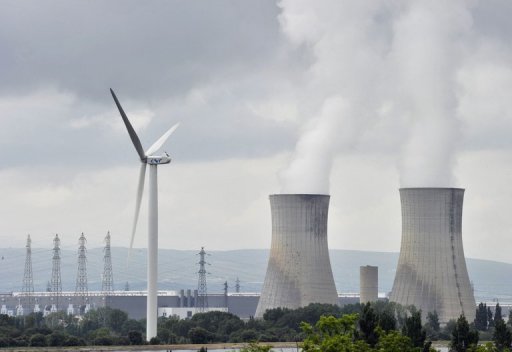 Until the Thorium-Rare Earth Issue is resolved US Green Energy Manufacturing will never grow into a major industry.

Until the US has a policy to deal 
with the Thorium-Rare Earth Issue 
there will not be a large increase 
in US Green Jobs  

Senate Bill S2006 and House Bill 
HR 4883; deal with this issue
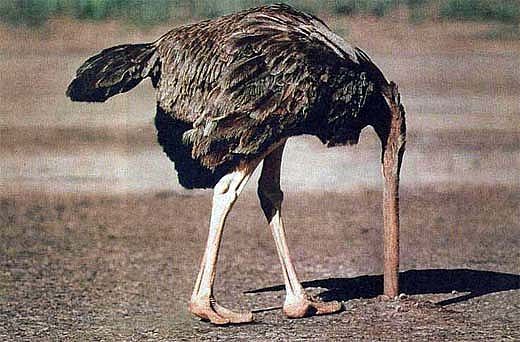 Thorium, Molten Salt Reactors, and Green Energy
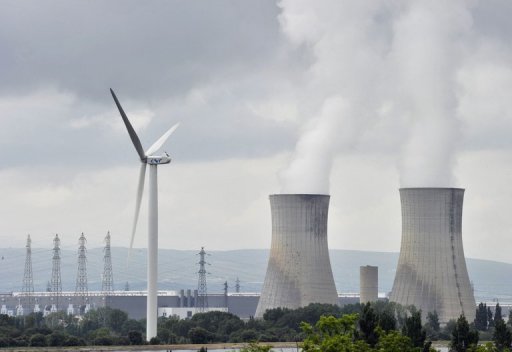 What will these bills achieve? 	

Setup the “Thorium Bank” to receive Thorium from Rare Earth Mines allowing US mines to begin producing again and allowed the “Bank” to find uses for this Thorium including Energy

S. 2006 / HR 4883 National Rare Earth Cooperative Act of 2014
Prognosis 1-2% chance of being enacted
Thorium, Molten Salt Reactors, and Green Energy
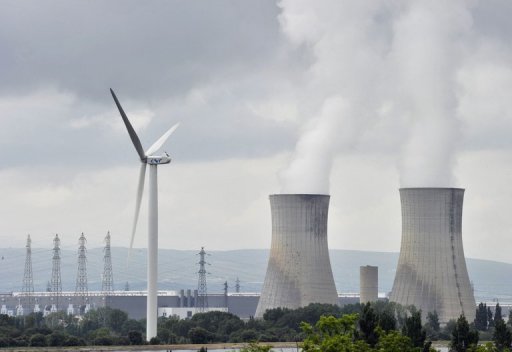 How do we convert Thorium to Energy? 




                                =
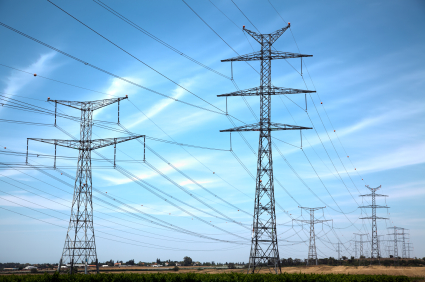 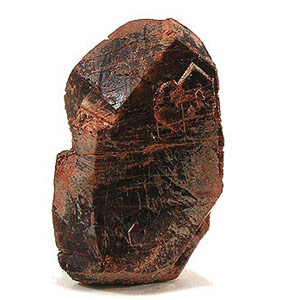 Thorium, Molten Salt Reactors, and Green Energy
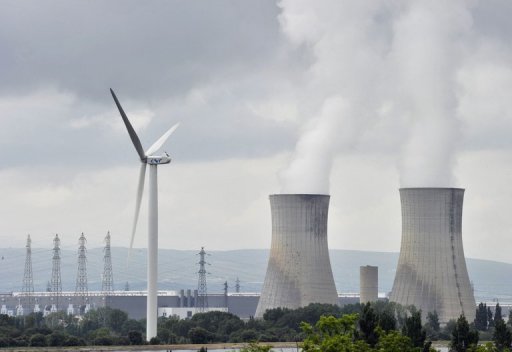 Thorium as a Molten Salt 
is the Key!

Using Thorium in a
Molten Salt takes
Advantage of the MSR
Reactor safety features

Being a liquid allows 
continuous reprocessing
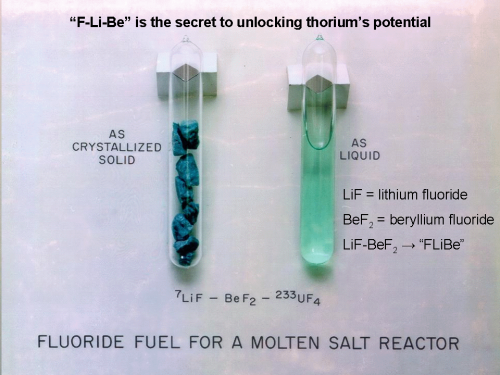 Thorium, Molten Salt Reactors, and Green Energy
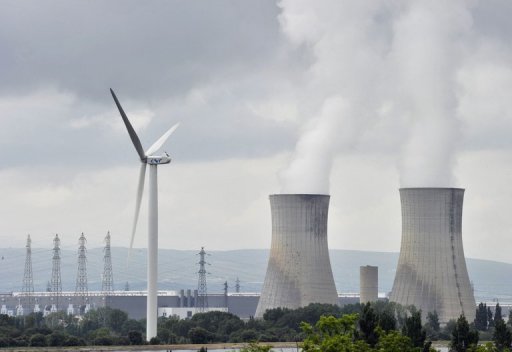 Another key advantage 
Of using the Th232 – U233
Fuel Cycle is the minimization
of Actinides (Transuranics) 

Finally Thorium MSR
Reactors can be used 
to dispose of Thorium
Mine Waste and making 
Huge Amounts of Energy!
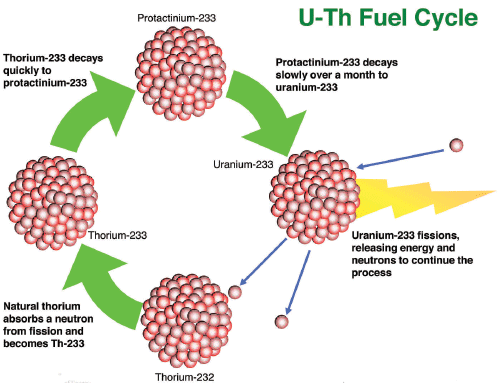 Thorium, Molten Salt Reactors, and Green Energy
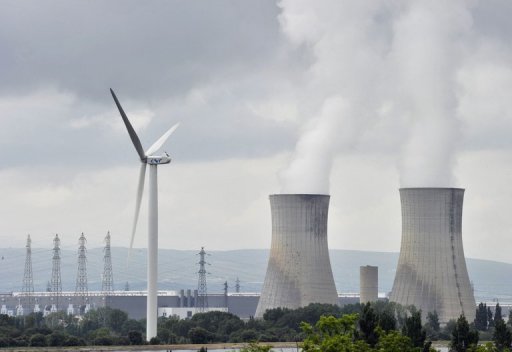 NUCLEAR REACTORS WILL ALWAYS BE TOO EXPENSIVE, 
WE CANNOT AFFORD TO BUILD NEW ONES!
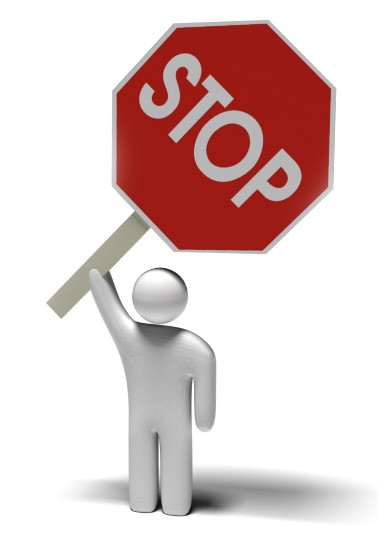 Thorium, Molten Salt Reactors, and Green Energy
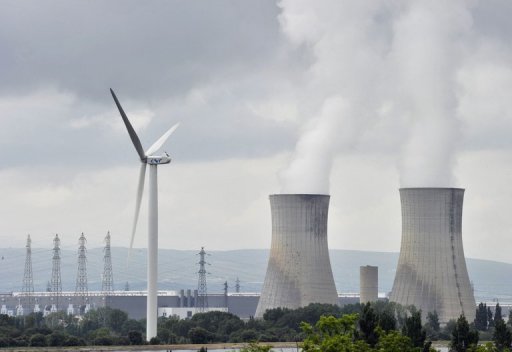 Modular Construction has
greatly reduced the construction
Cost of Modern 
LWR Reactors

Westinghouse AP1000 
has demonstrated 
this principal
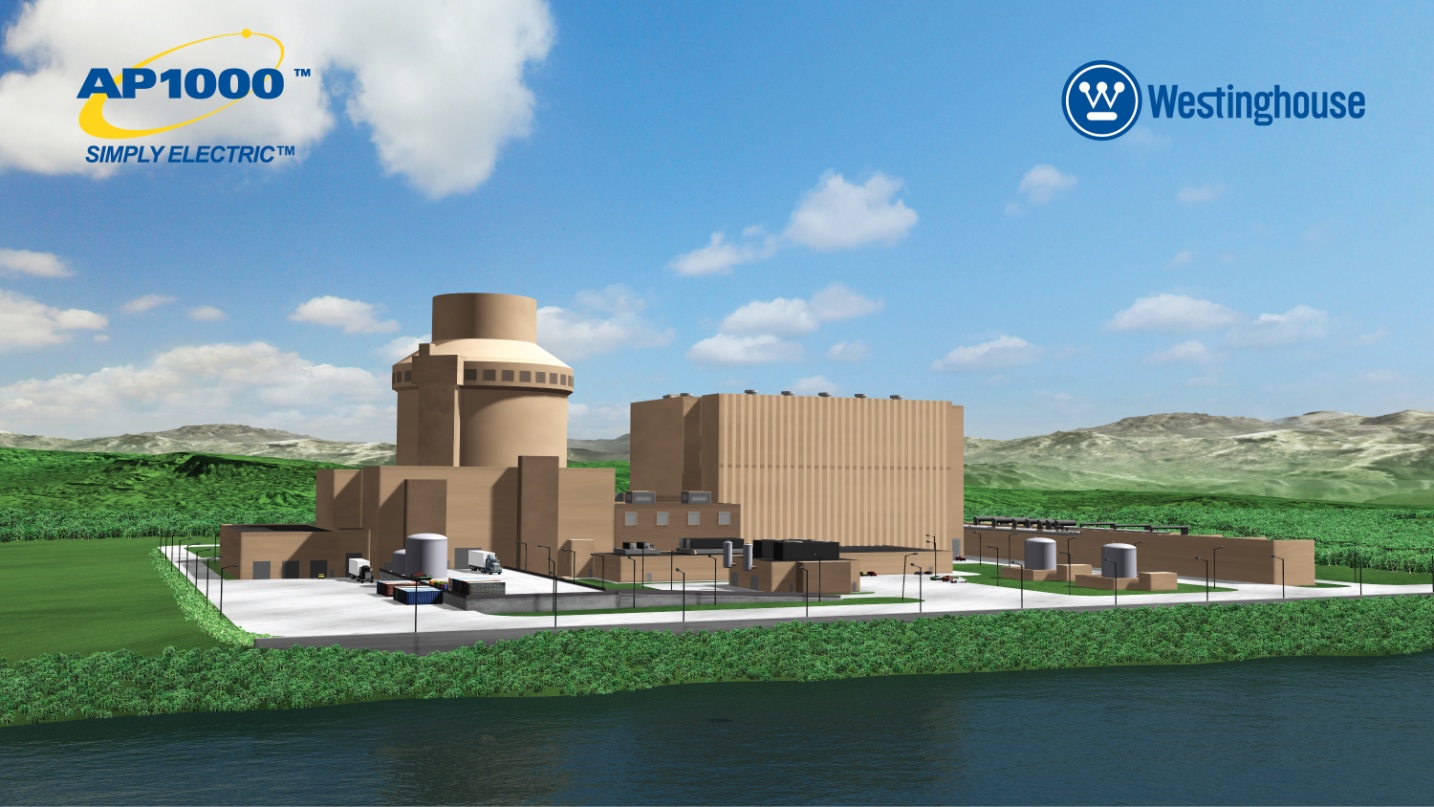 Thorium, Molten Salt Reactors, and Green Energy
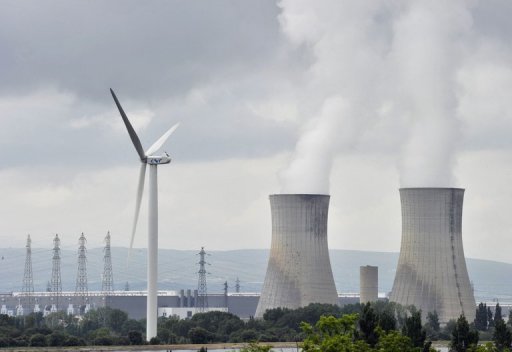 EVEN IF NUCLEAR POWER IS NEEDED FOR 
A CARBON-FREE FUTURE IT WILL NEVER GET 
PUBLIC SUPPORT!
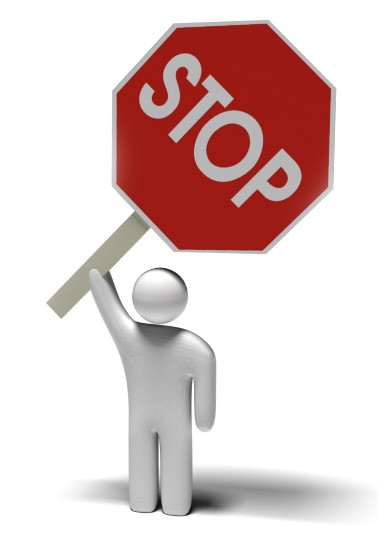 Thorium, Molten Salt Reactors, and Green Energy
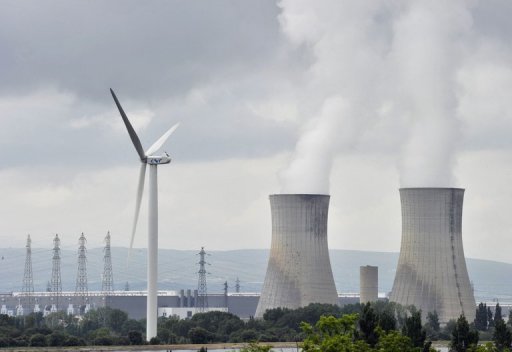 Political Alliances are possible if all the Low Carbon Industries work together. 

In the UK; Wind Companies,
Carbon Capture Association, and
Nuclear Industry all worked 
together to help pass an aggressive
Low Carbon Target

Even Greenpeace-UK Agreed!
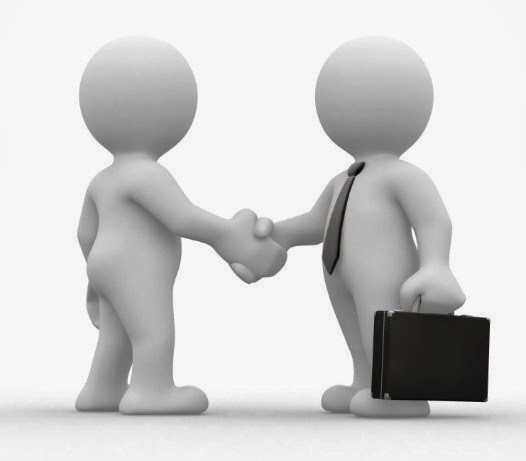 Thorium, Molten Salt Reactors, and Green Energy
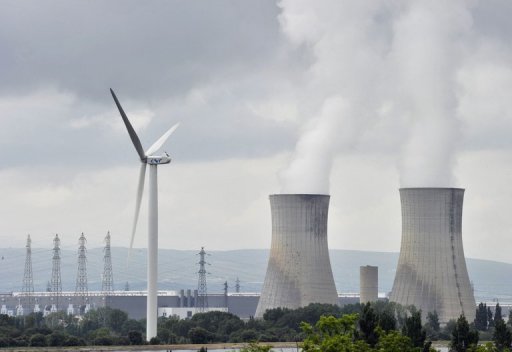 We will need to work fast because Poorer Nations want Electric Power to help raise their People out of Poverty
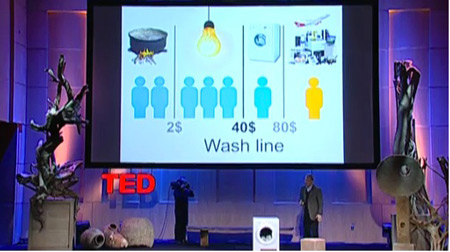 Thorium, Molten Salt Reactors, and Green Energy
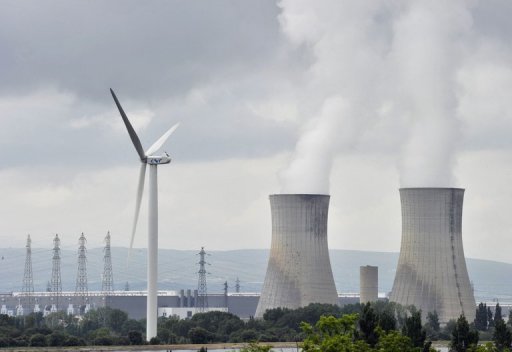 The conclusions from Hans Rosling’s TED Talk

We need all Humans to be at
a minimum “Bulb People”

“Air People” need to do the most
to reduce Carbon Dioxide

By 2050 at least 50% of Energy 
must be Carbon Free
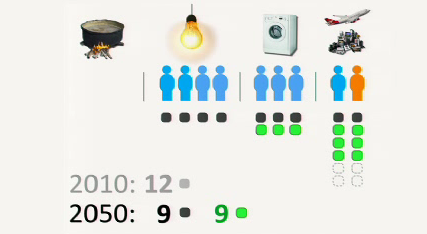 Thorium, Molten Salt Reactors, and Green Energy
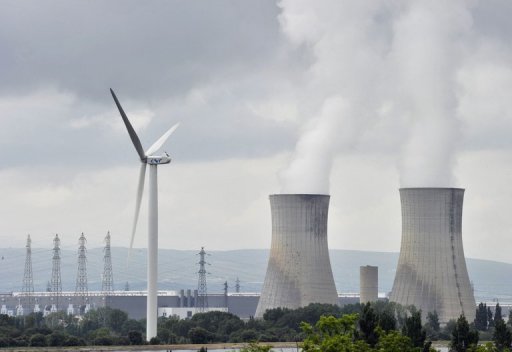 More Energy Usage is not Bad!

Because it is the only way to                
Stop Overpopulation.			Coal

India has the 1/5 of World
Thorium Reserves and the 		Thorium
Fifth Largest Coal Reserves! 

What will they use???
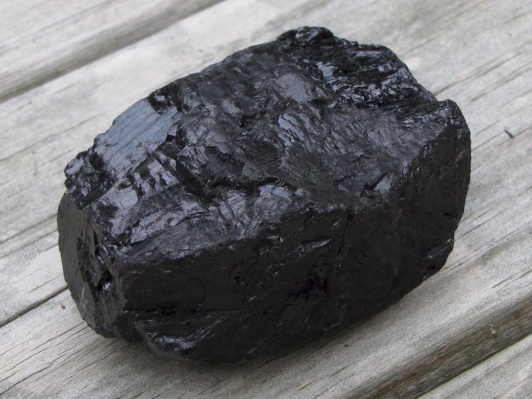 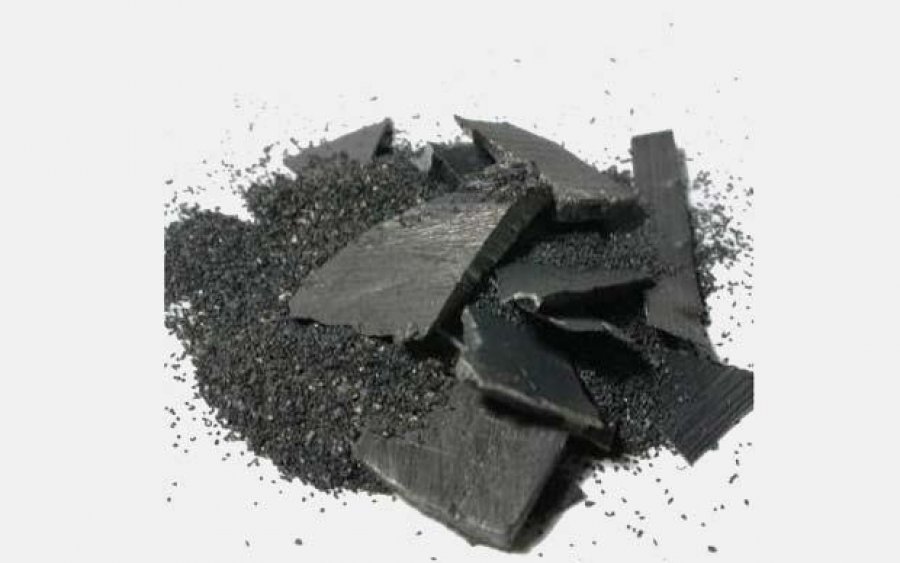 Thorium, Molten Salt Reactors, and Green Energy
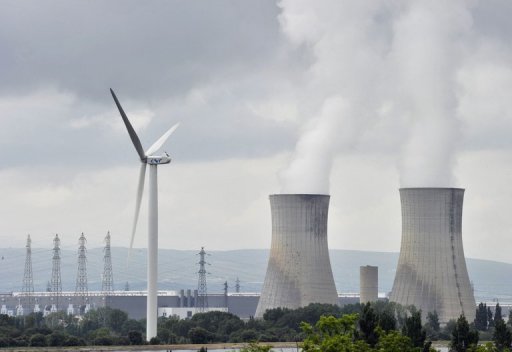 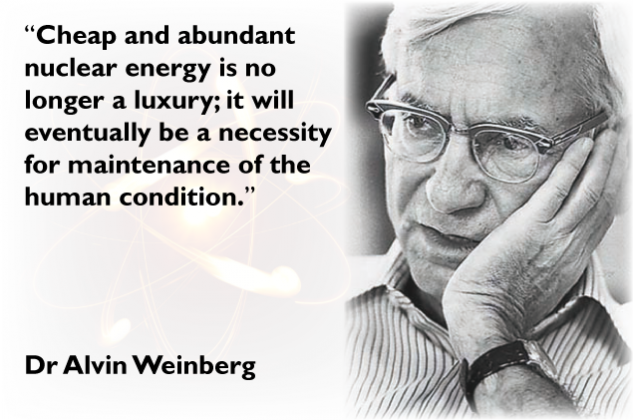